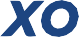 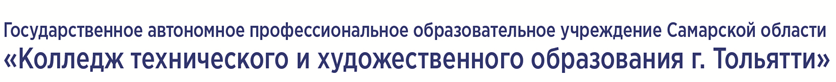 Опыт работы проведения ДЭ в рамках ГИА по специальности 
08.02.01 Строительство и эксплуатация зданий и сооружений
Образец текста
Второй уровень
Третий уровень
Четвертый уровень
Пятый уровень
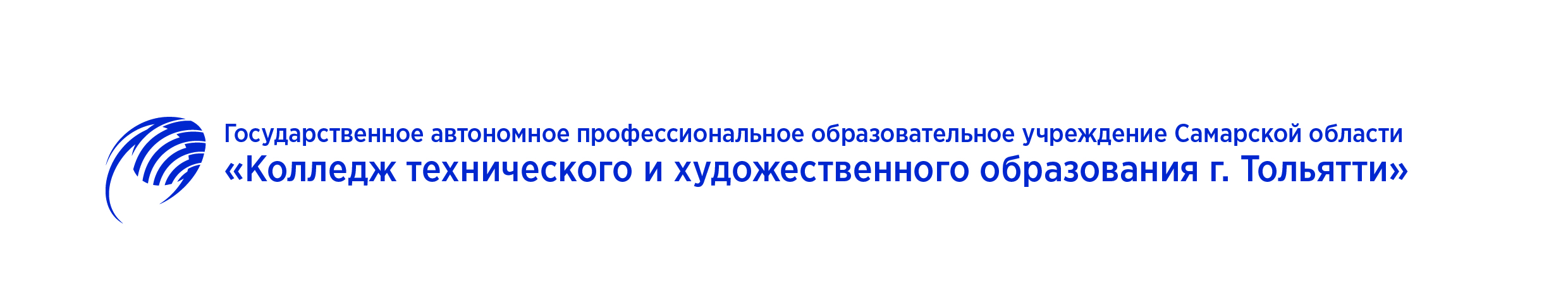 С 17 июня – 26 июня 2024г. В колледже технического и художественного образования проводился демонстрационный экзамен в рамках государственной итоговой аттестации по специальности  08.02.01 Строительство и эксплуатация зданий и сооружений
Уровень демонстрационного экзамена : профильный.
Демонстрационный экзамен проводится с использованием единых оценочныхматериалов, включающих в себя конкретные комплекты оценочной документации, вариантызаданий и критерии оценивания.
Задания  ДЭ состояли из 4 модулей:
Модуль 1: Участие в проектировании зданий и сооружении.
Модуль 2: Выполнение технологических процессов на объекте капитального строительства
Модуль 3: Организация деятельности структурных подразделений при выполнении строительно-монтажных, в том числе отделочных работ, эксплуатации, ремонте и реконструкции зданий и сооружений
Модуль 4: Организация видов работ при эксплуатации и реконструкции строительных объектов
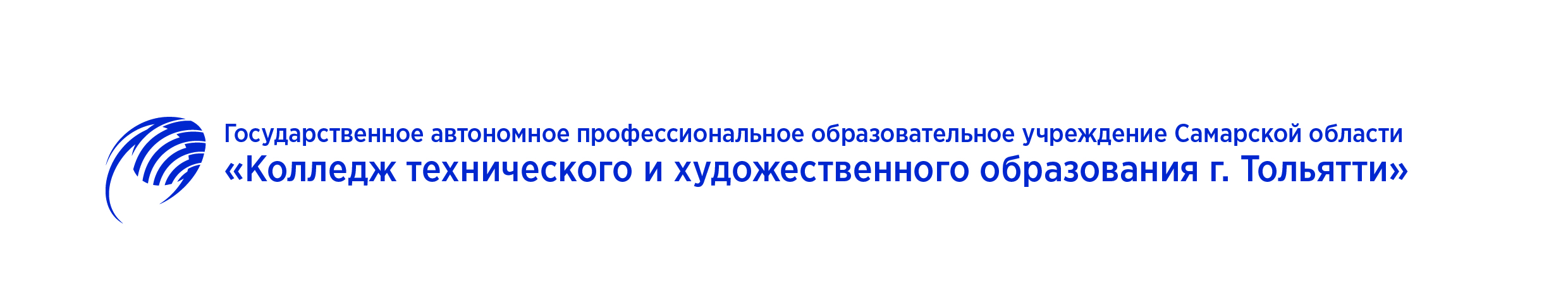 Общая численность студентов  сдававших ДЭ составила  64 человека это 3 группы строительного профиля. 
Для сдачи ДЭ одной группе отводилось три дня .
1 день. Общий для всей группы . Выделялся на подписание вводных инструктажей, листов регистрации, протоколов ознакомления. Деление группы на 3 подгруппы.
2 день. Выполнение задания продолжительностью 3 часа 30 минут  для одной подгруппы. Всего  две  подгруппы выполняли задание в этот день.
3 день. Выполнение  задания третьей подгруппой.
Подписание протокола  о завершении проведения 
ДЭ в группе.
Оценка результатов выполнения заданий демонстрационного экзамена осуществляетсяисключительно квалифицированными экспертами в соответствии с критериями оценки.
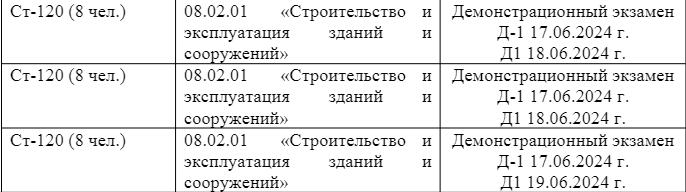 Опыт подготовки студентов к ДЭ
Ключевые моменты
Выдача аналогичных заданий для самостоятельного разбора
Один педагог на модуль
01
03
Проведение дополнительных консультаций за счет часов ПП
Разделение студентов на подгруппы
04
02
Поиск индустриального эксперта
Опыт организации проведения ДЭ
01
02
Поиск линейных экспертов
03
Подготовка площадки проведения
Регистрация студентов на платформе
04
Составления графика сдачи
05
По результатам мы можем видеть что демонстрационный экзамен позволил студентам продемонстрировать свои знания и навыки, полученные в ходе обучения, а также применить их на практике. Это было не только проверкой учебных достижений, но и отличной возможностью для студентов показать свой потенциал в выбранной специальности.
Значение ключевых показателей по итоговой аттестации ДЭ составило
Общее значение  на все 3 группы студентов численностью 64 чел
Доля студентов сдавших на «3»- 14 чел.
21%
Доля студентов сдавших на «4»- 33 чел.
51%
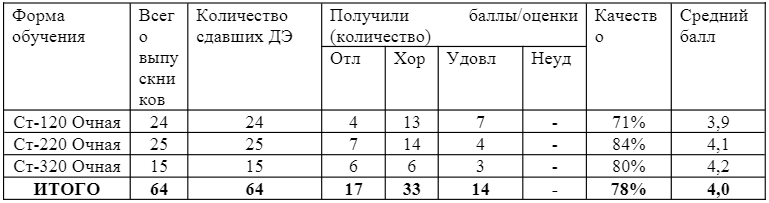 Доля студентов сдавших на «5»- 17чел.
26%
Плюсы и минусы такого вида итоговой аттестации
Подтверждение квалификации
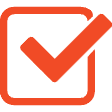 Знакомство с будущим работодателем
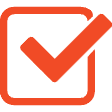 Объективная оценка качества образования как колледжа так и студентов
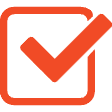 Необходимость в наличие и поддержании технического оборудования в исправном состоянии на протяжении сроков выполнения ДЭ
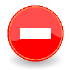 Наличие необходимого количества экспертов на площадке проведения ДЭ
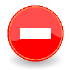 По итогам  проведения ДЭ были выделены ключевые затруднения
Поиск индустриального эксперта
01
Зачастую у представителей производства нет возможности совмещения работы и выступления в роли эксперта.
Организация  работающих выпускников
02
Проводились онлайн консультации при помощи программ удаленного доступа.
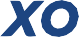 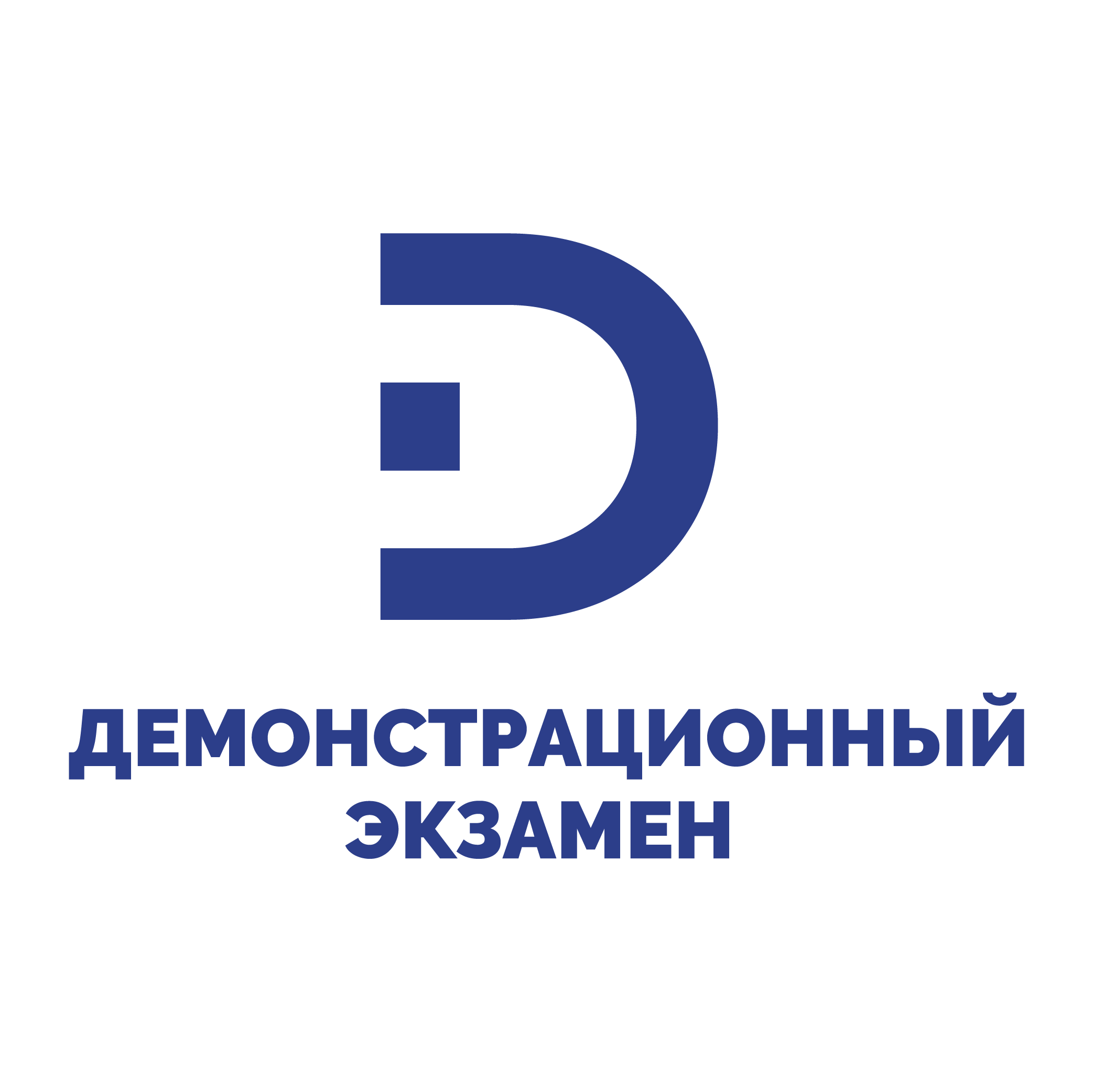 СПАСИБО
Образец текста
Второй уровень
Третий уровень
Четвертый уровень
Пятый уровень
за внимание!